BILLIONS MORE REASONS TO CARE 
Contracted Long-Term Care-Funding Review Update

September  25, 2023
Isobel MackenzieBC Seniors Advocate
2
Changing Landscape of Long-Term Care
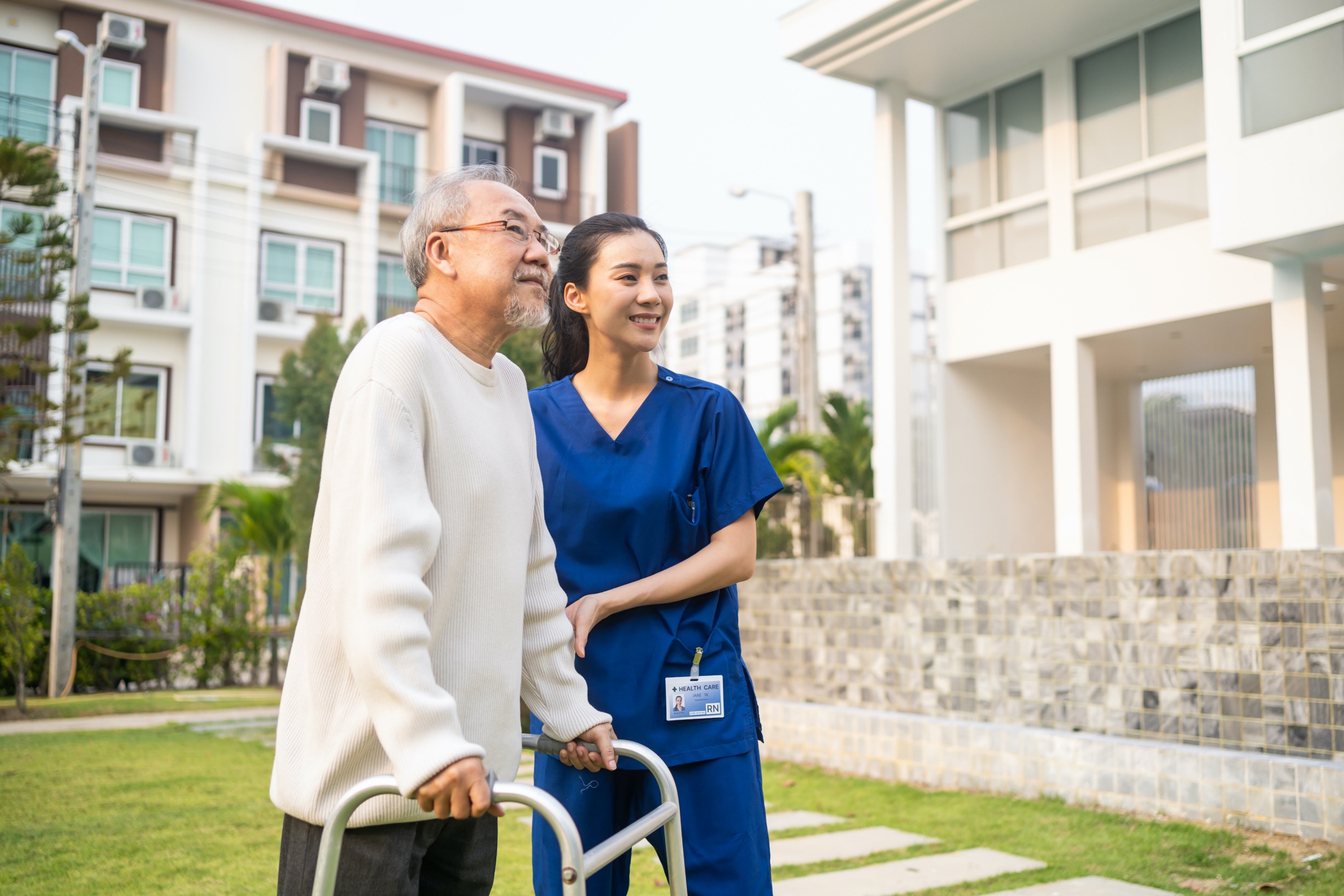 Over the last 5 years:

COVID-19 pandemic

Funding increases to boost staffing levels
Funding to increase infection control

Wage levelling

Development of a standardized provincial reporting template

Health Care Career Access Program
3
Long-Term Care Funding
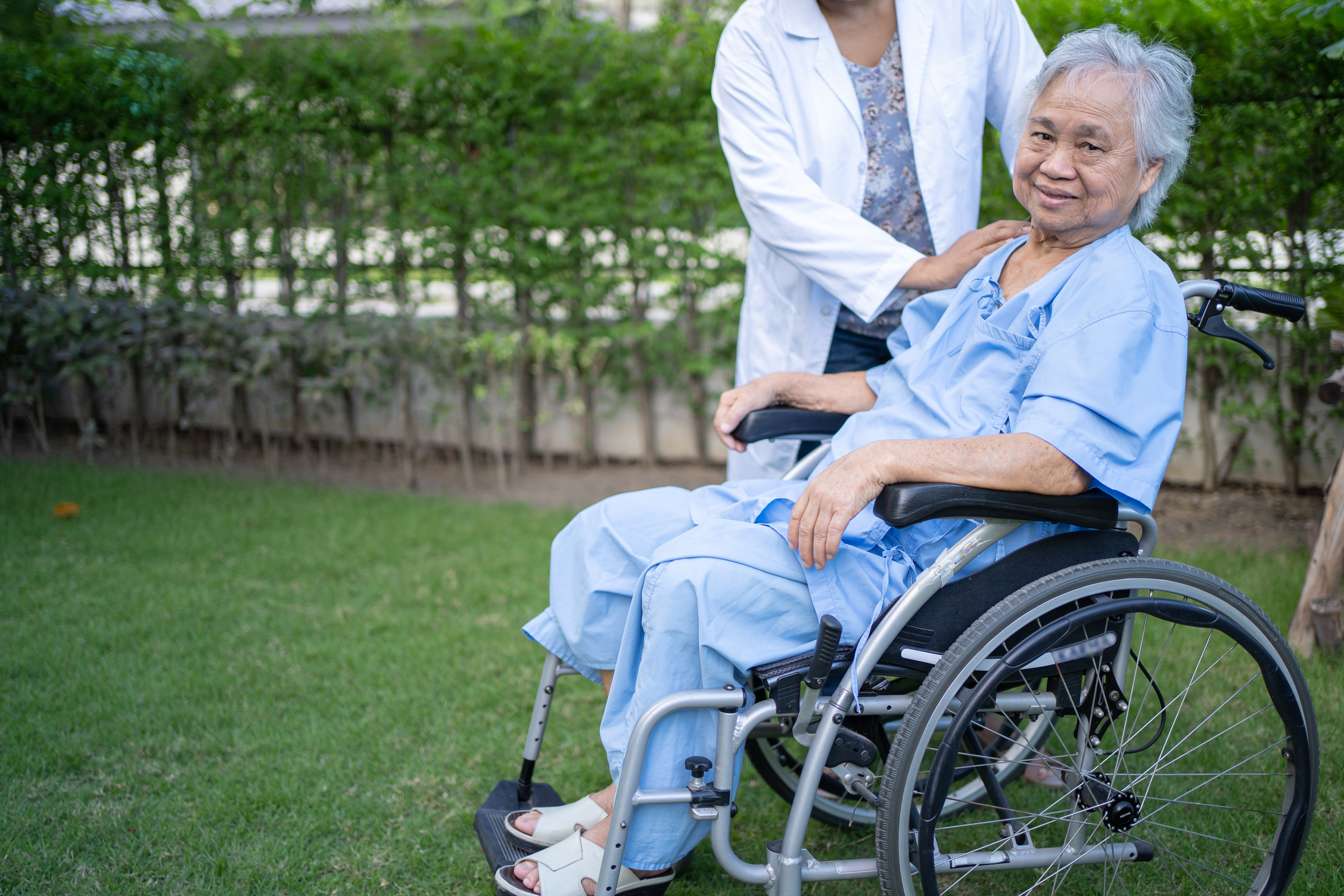 In 2021/22:

$2.9 billion health authority spending on long-term care (45%  over five yrs.)

$1.9 billion (65%) of all spending for long-term care was on contracted (for-profit and non-profit) operators (35%  over five yrs.)
4
Allocation of Funding
Over the past 5 years:

33%  in direct care costs

33%  in non-direct care staff compensation
 
18%  in capital building costs

61%  in the cost of supplies/administration/other

113%  in profit
Expenditures – Contracted Long-Term Care
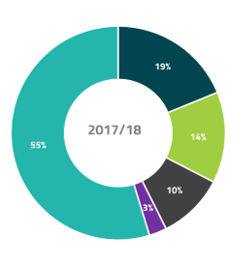 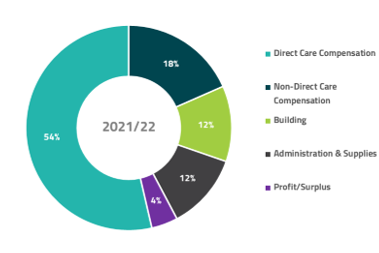 5
Differences: For-Profit and Not-For-Profit
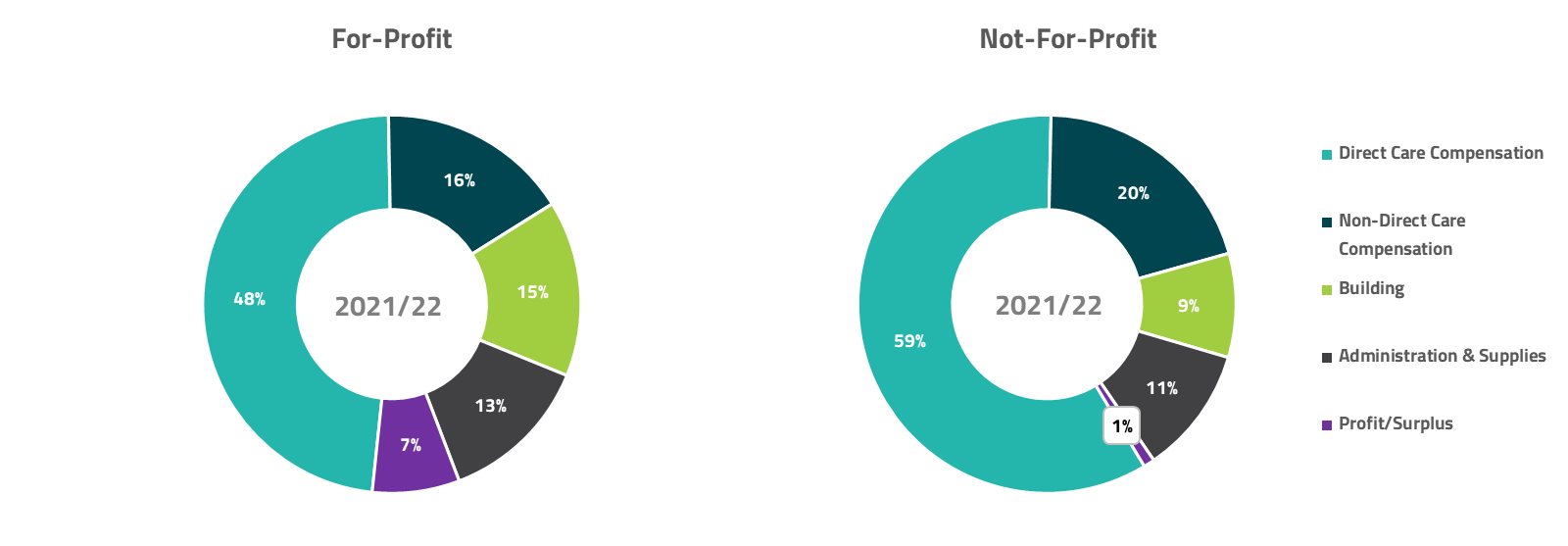 6
Direct Care Staffing Expenditures Per Bed
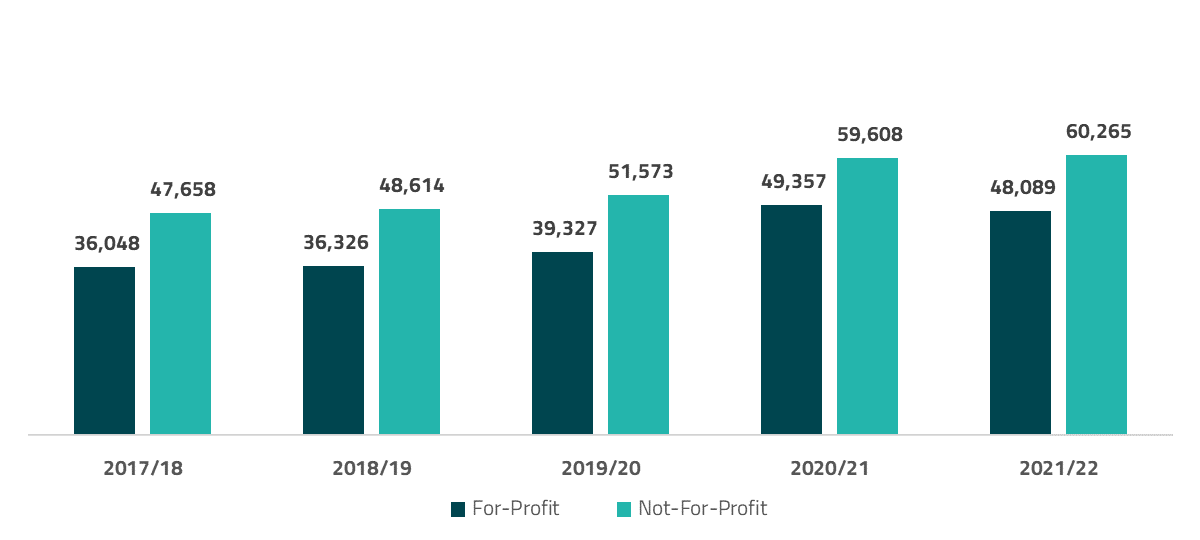 7
Funded vs. Delivered Care Hours
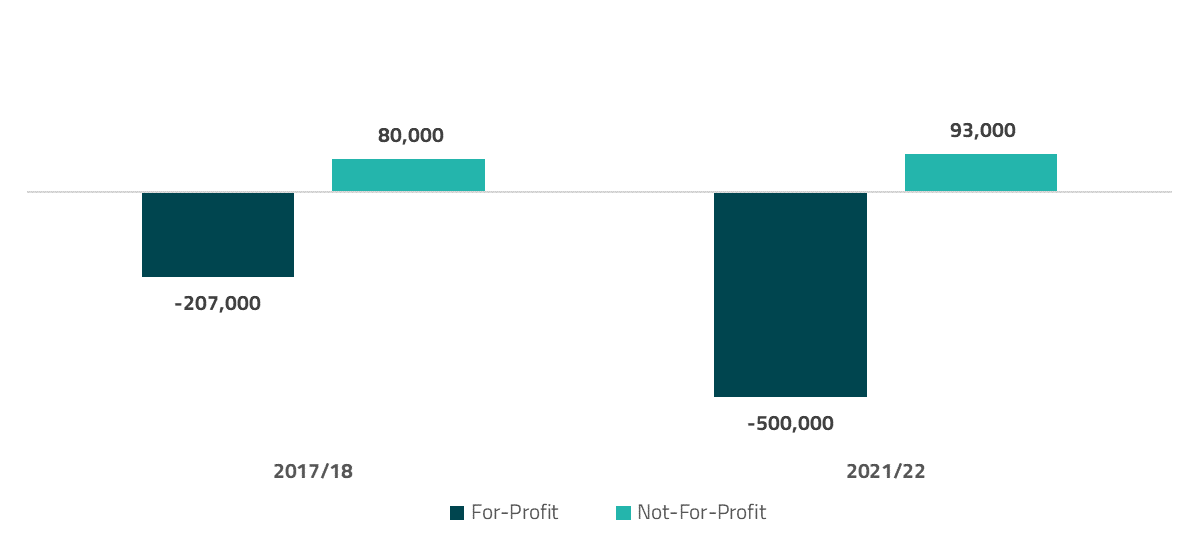 8
Building Expenses
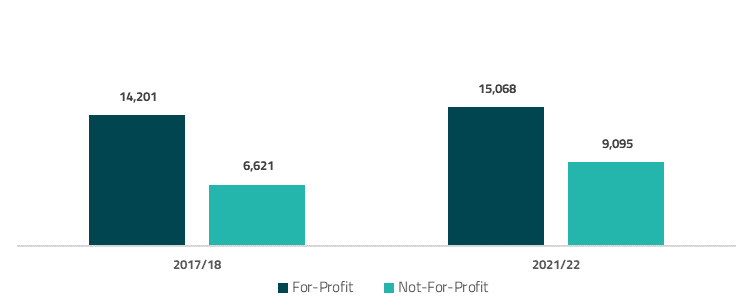 9
Profit
74% of facilities made a profit (68%  over five yrs.)
80% of profit concentrated in 20% of facilities
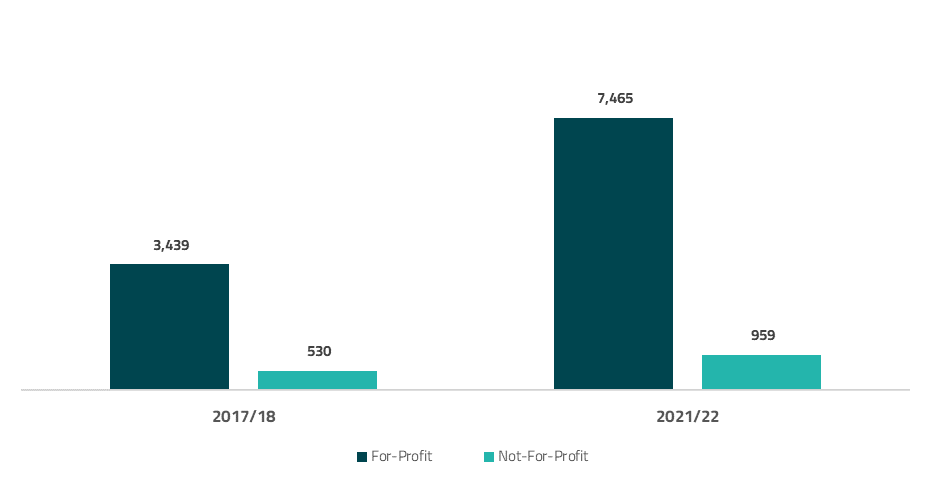 10
For-Profit vs. Not-For-Profit Facilities
Comparison of Not-For-Profit and For-Profit Mid-Size Facilities (Average 151 Beds)
For-Profit Care Home
Not-For-Profit Care Home
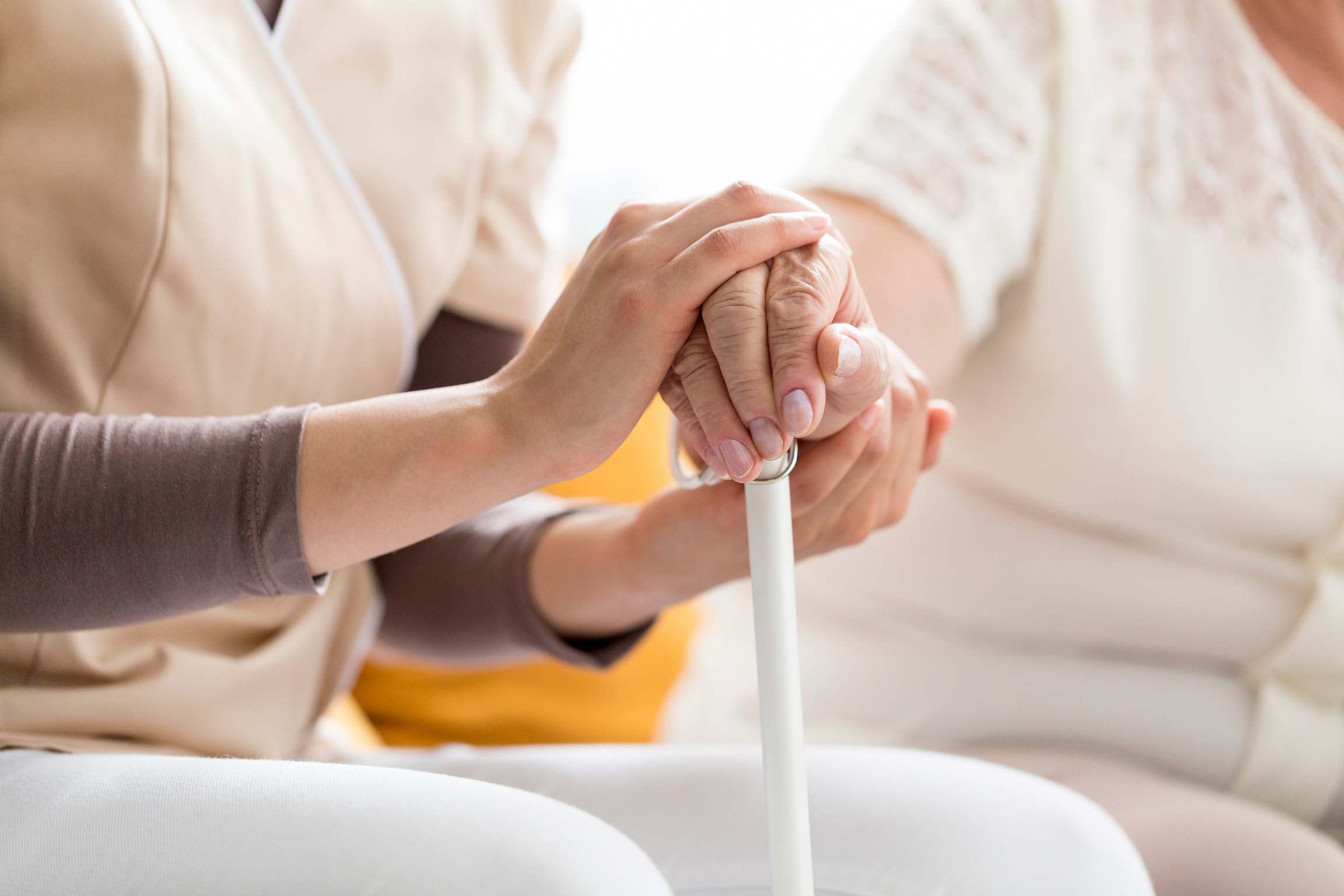 11
Conclusions
No change over 5 years
Funding system is not focused on maximizing resident care
System is inequitable to operators
Issue will grow without fundamental reform on funding contracted long-term care
12
Recommendations
Funding for Care Must be Spent on Care: Financial incentives needed to ensure operators spend the money received to provide direct care on direct care. 

 Make Revenues and Expenditures for Publicly Funded Care Homes Available to the  Public: Public is entitled to know how their money is spent and access financial information about each facility.

Improve Accuracy and Transparency of Reporting for Compliance with Funded Care Hours: Current self-reporting of care hours is vulnerable to exploitation.

Define Profit: No standardized approach to determining what is counted as profit. Greater understanding of the details of expenses required.
Contact
Toll-free: 1-877-952-3181
In Victoria: 250-952-3181
Monday to Friday: 8:30am–4:30pm
www.seniorsadvocatebc.ca
info@seniorsadvocatebc.ca
facebook.com/SeniorsAdvocateBC
@SrsAdvocateBC
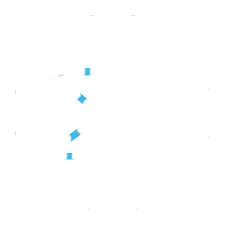 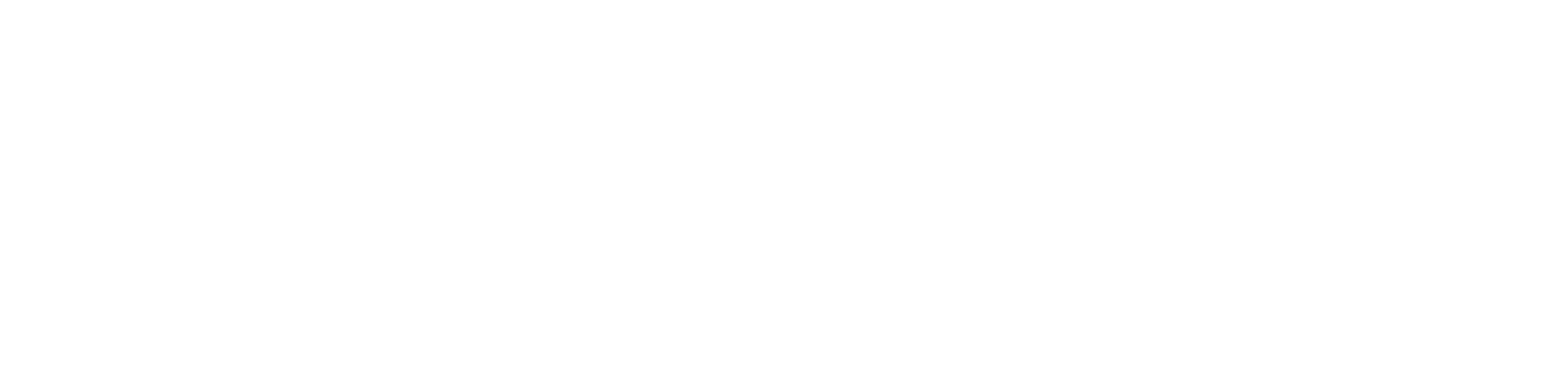 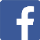 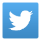 13